陶罐和铁罐
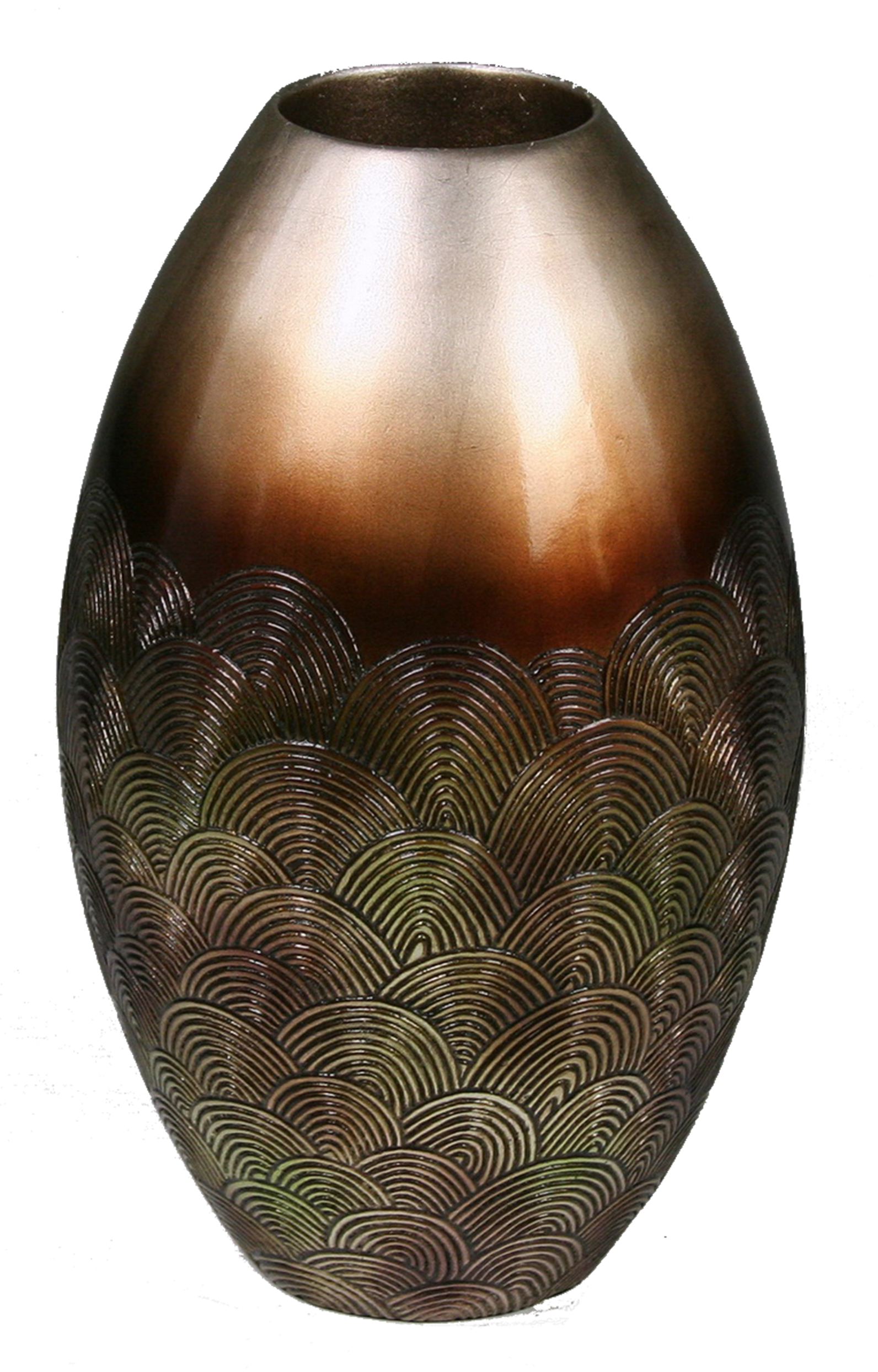 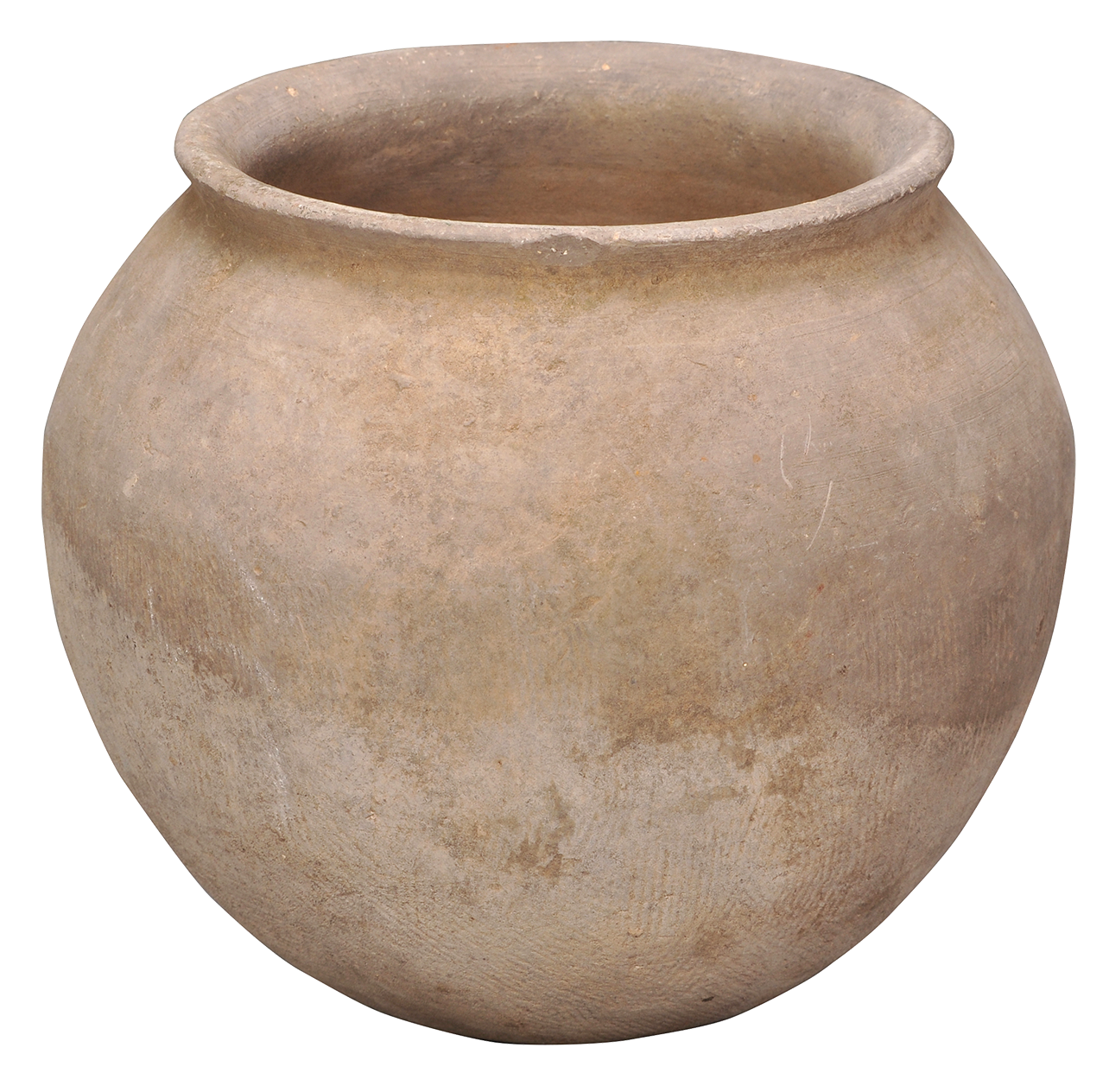 课文讲了一件什么事？
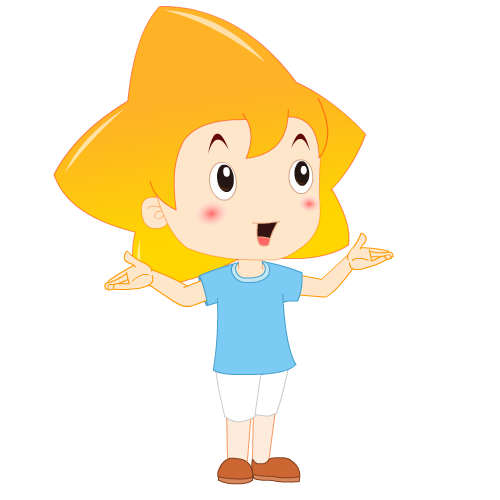 铁罐是怎样奚落陶罐的？它为什么看不起陶罐？画出铁罐奚落陶罐的话。
(1)“你敢碰我吗？陶罐子！”铁罐傲慢地问。
(2)“我就知道你不敢，懦弱的东西！”铁罐说，带着更加
　 轻蔑的神气。
(3)“住嘴！”铁罐恼怒了，“你怎么敢和我相提并论！你
　 等着吧，要不了几天，你就会破成碎片，我却永远在这
　 里，什么也不怕。”
(4)“和你在一起，我感到羞耻，你算什么东西！”铁罐说，
   “走着瞧吧，总有一天，我要把你碰成碎片！”
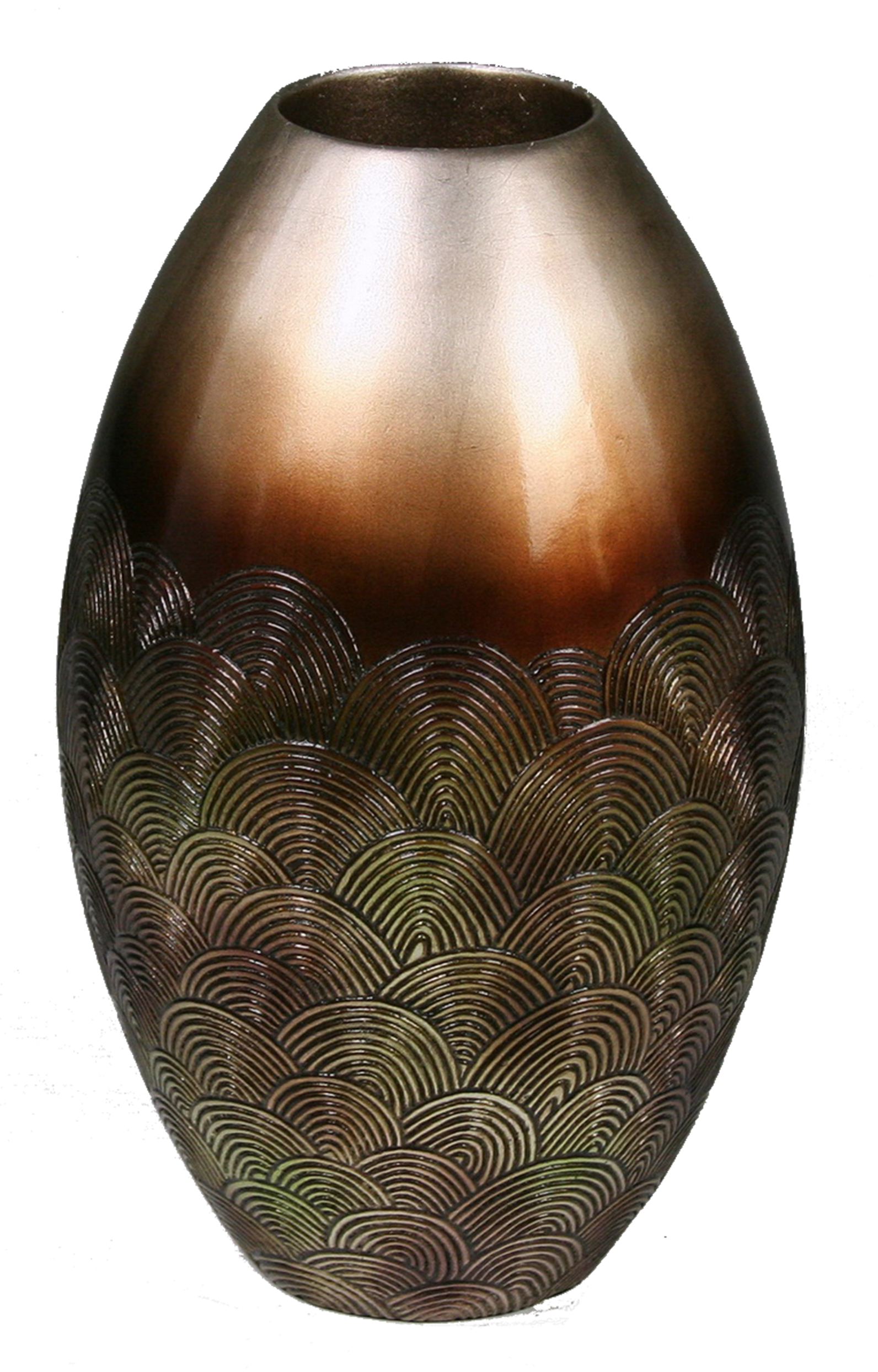 奚落：用尖刻的话讽刺别人，使人难堪。
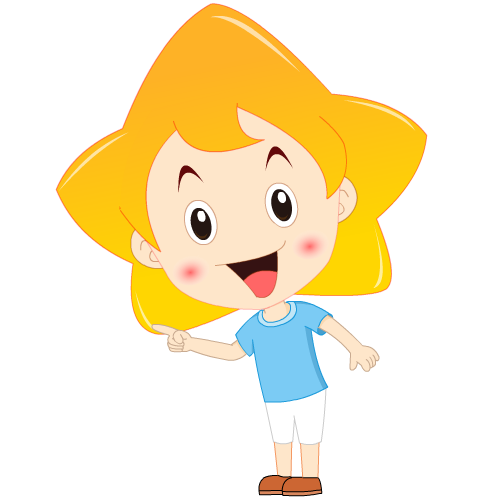 从铁罐的语言神态可以看出铁罐有什么特点？
(1)“不敢，铁罐兄弟。”陶罐谦虚地回答。
(2)“我确实不敢碰你，但并不是懦弱。”陶罐争辩说，
   “我们生来就是盛东西的，并不是来互相碰撞的。说
   到盛东西，我不见得就比你差。再说……”
(3)“何必这样说呢？”陶罐说，“我们还是和睦相处吧，
　 有什么可吵的呢！”
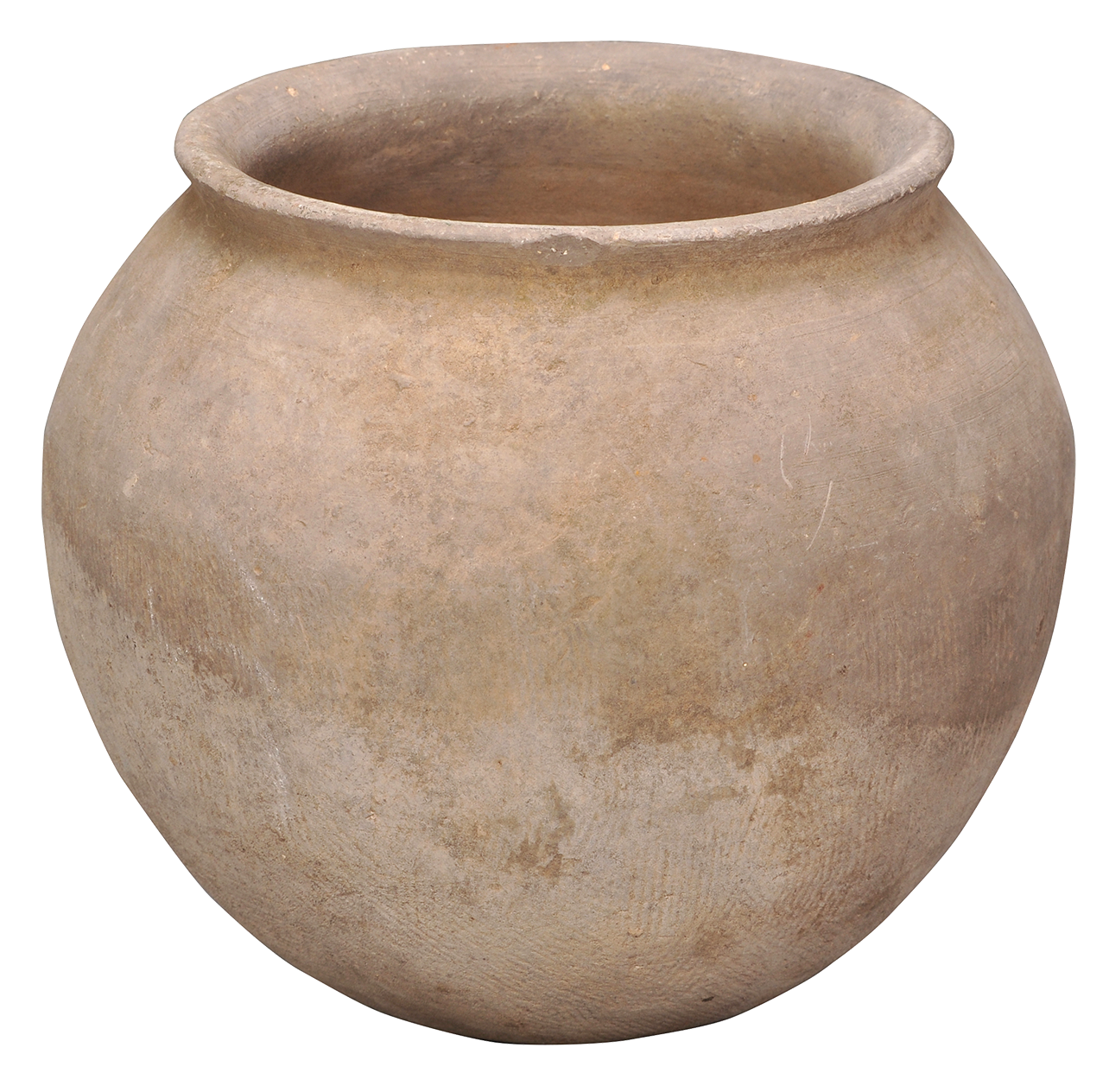 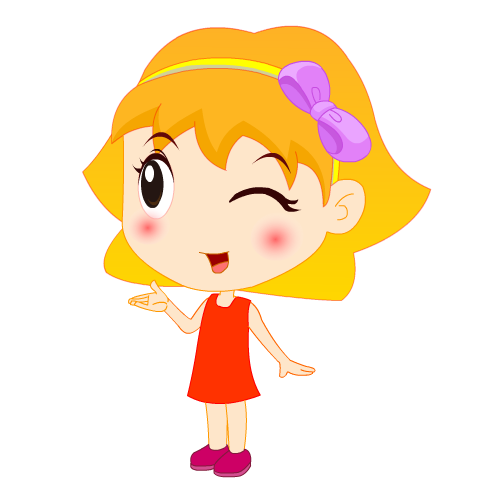 陶罐有什么特点？
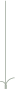 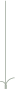 分角色朗读对话
读一读
“你敢碰我吗？陶罐子！”铁罐傲慢地问。
　　“不敢，铁罐兄弟。”陶罐谦虚地回答。
　　“我就知道你不敢，懦弱的东西！”铁罐说，带着更加轻蔑的神气。
　　“我确实不敢碰你，但并不是懦弱。”陶罐争辩说，“我们生来就是盛东西的，并不是来互相碰撞的。说到盛东西，我不见得就比你差。再说……”
　　“住嘴！”铁罐恼怒了，“你怎么敢和我相提并论！你等着吧，要不了几天，你就会破成碎片，我却永远在这里，什么也不怕。”
　　“何必这样说呢？”陶罐说，“我们还是和睦相处吧，有什么可吵的呢！”
　　“和你在一起，我感到羞耻，你算什么东西！”铁罐说，“走着瞧吧，总有一天，我要把你碰成碎片！
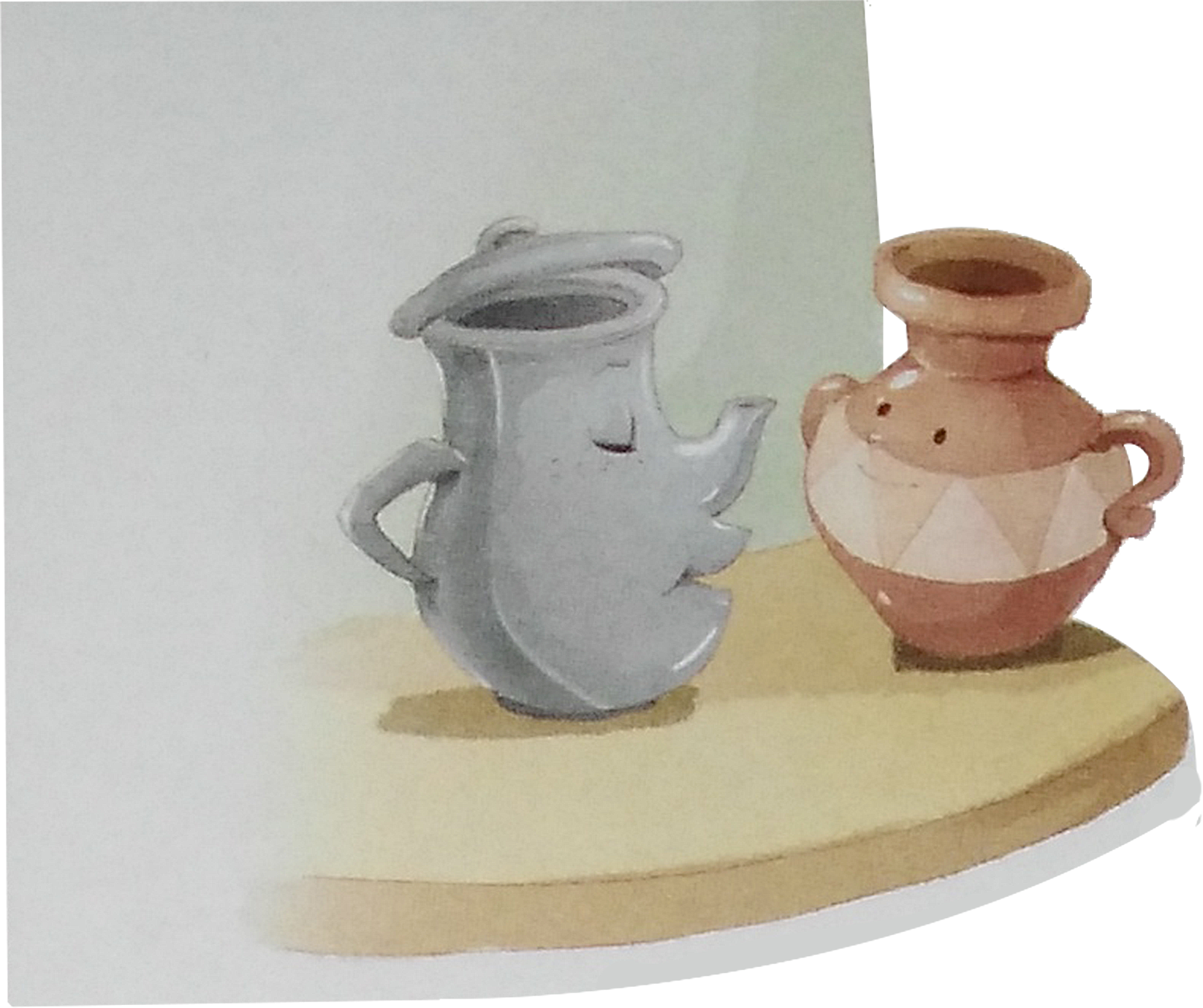 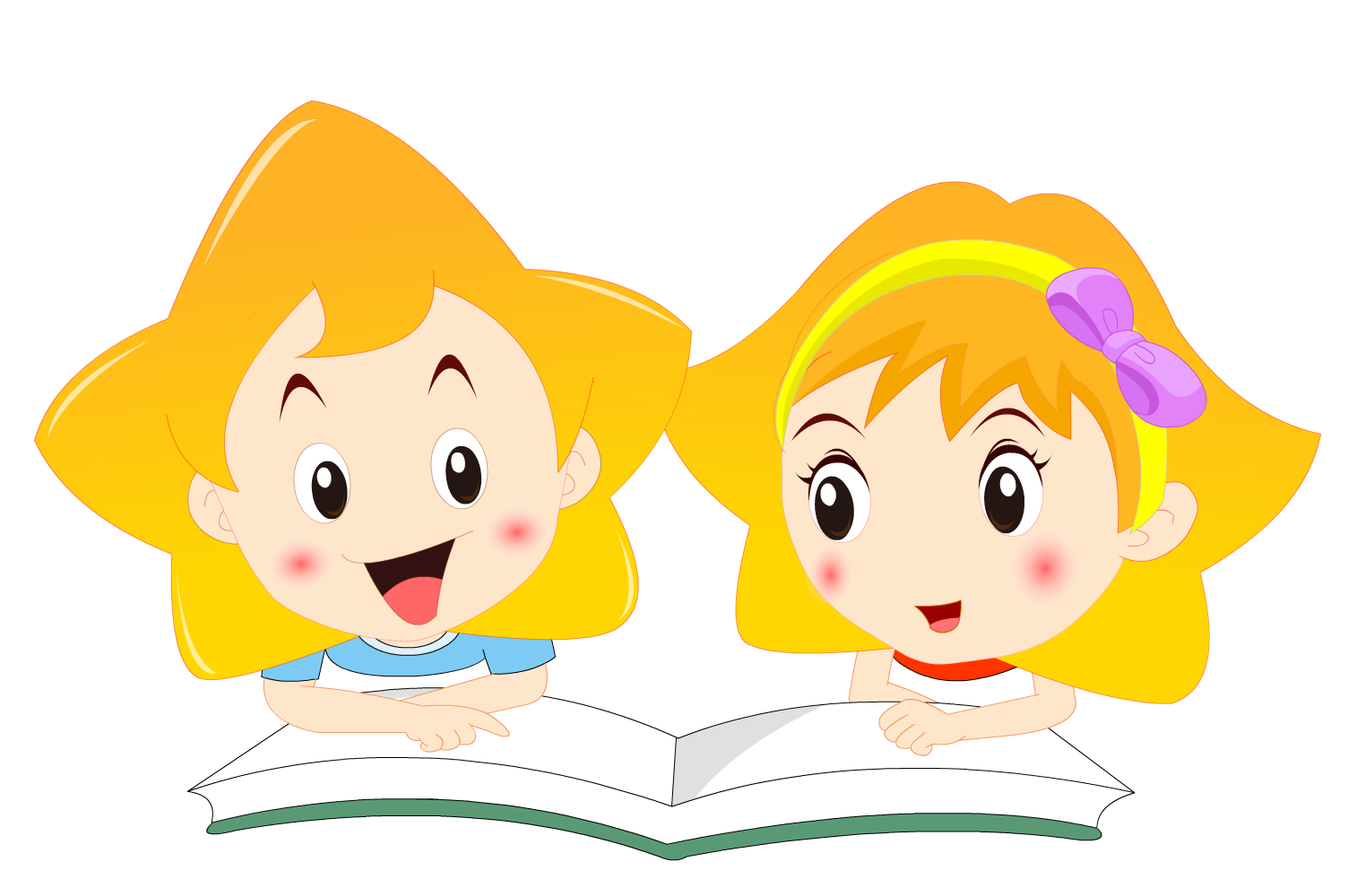 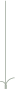 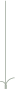 读一读
许多年过去了，陶罐和铁罐发生了什么变化？
(1)陶罐还是那样光洁，朴素，美观。
(2)人们立即动手，翻来覆去，把土都掘遍了，
   但是，连铁罐的影子也没见到。
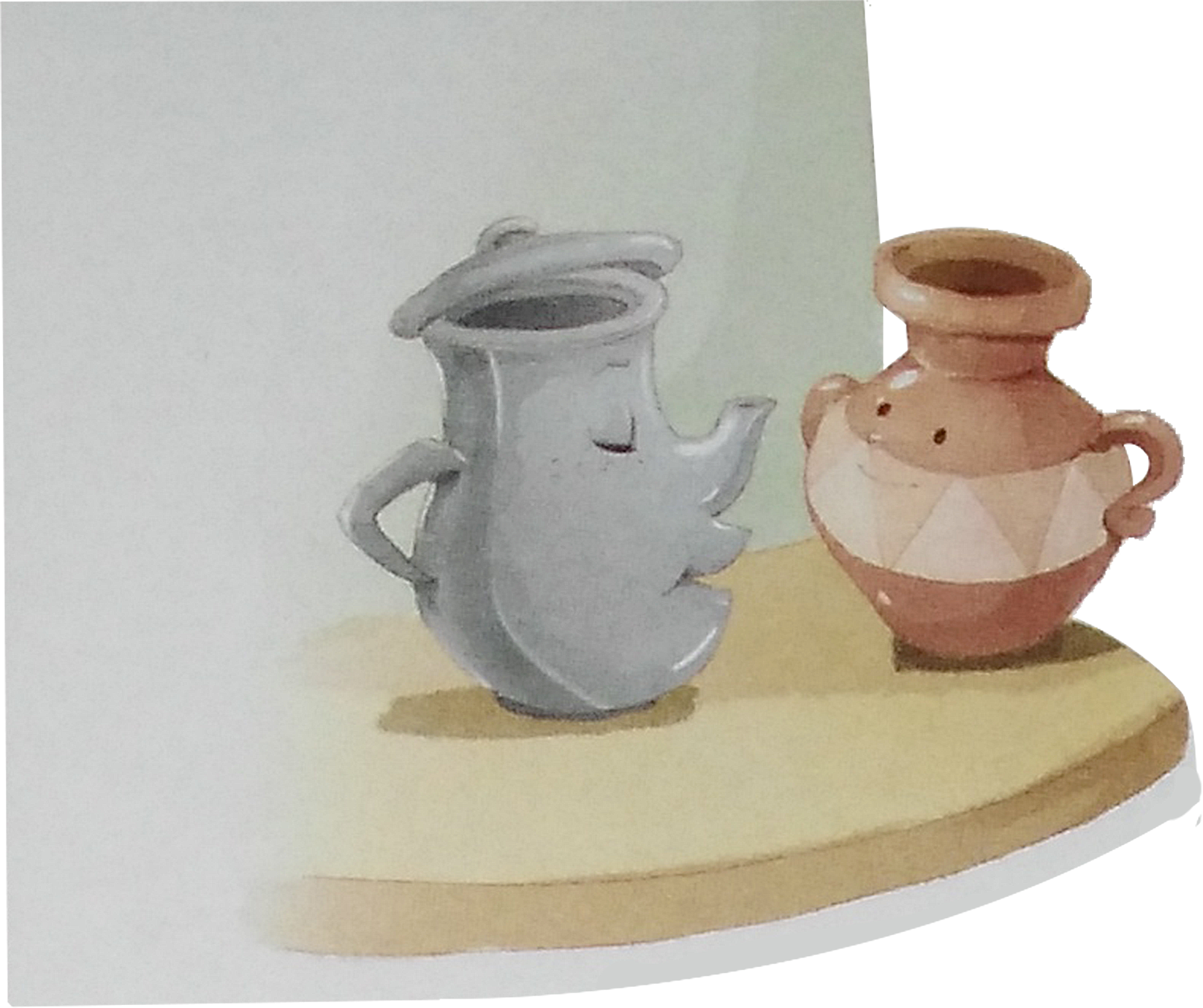 铁的表面遇到氧，慢慢地生锈，生锈的这一层就会脱落，年代久远，铁罐层层氧化直到完全氧化，变成了粉末。
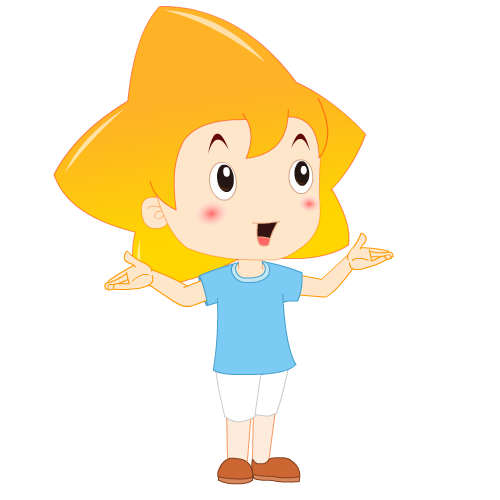 陶罐和铁罐
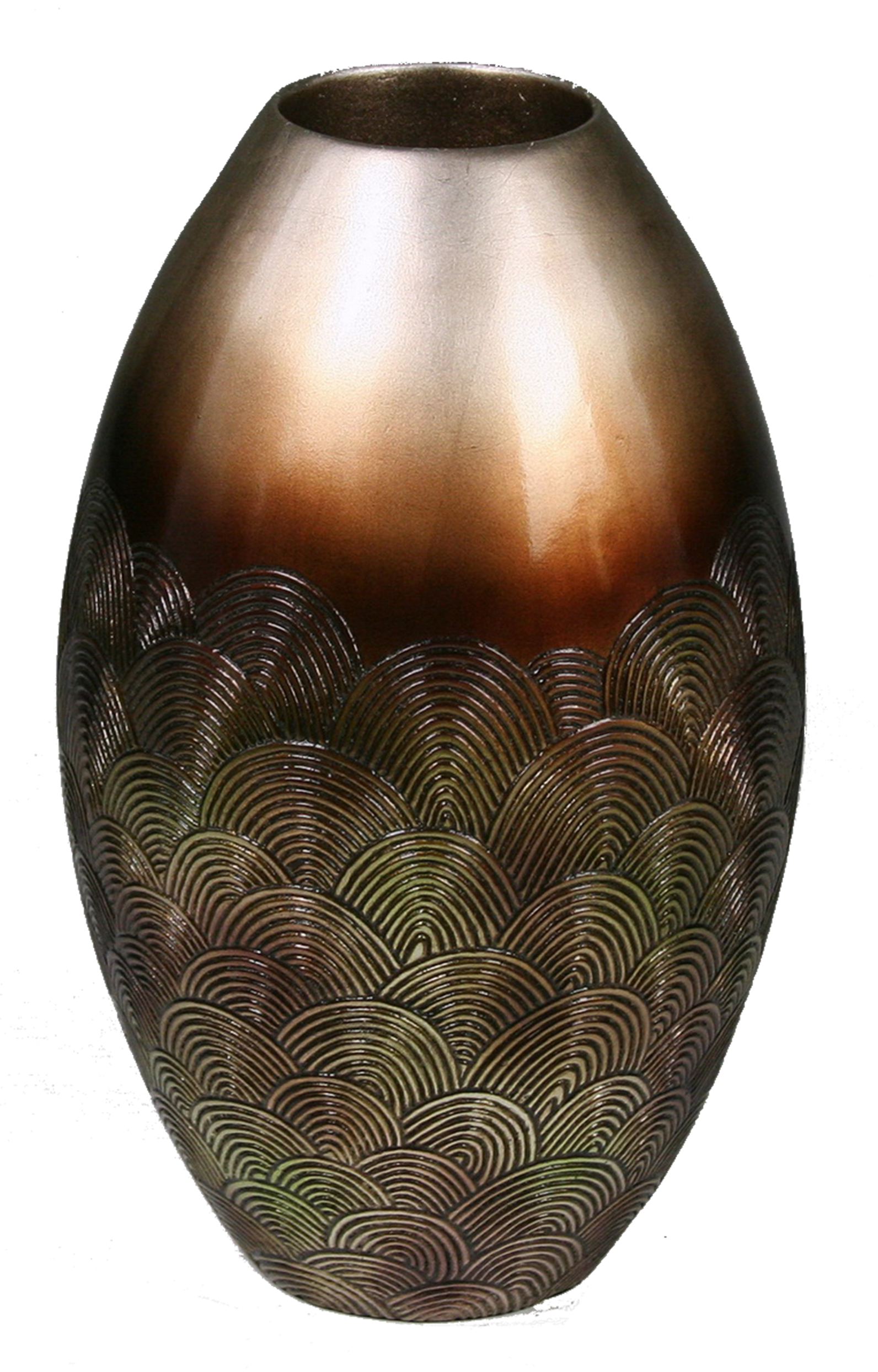 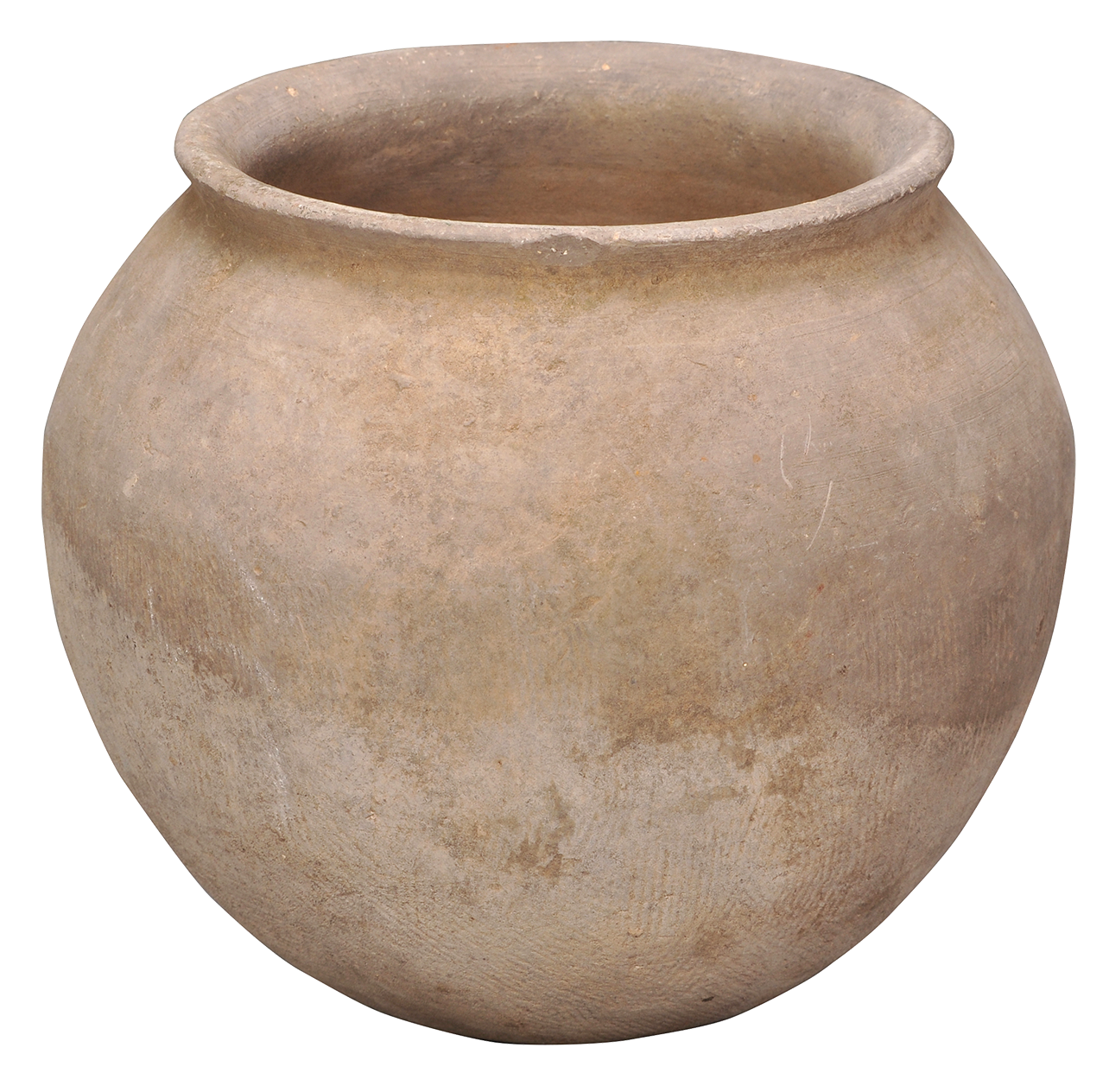 从这则寓言你感悟到了什么？
人各有长处和短处，要正确看待自己的长处和短处。不要只看到自己的长处和别人的短处。
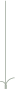 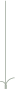 说一说
我想对铁罐说：　　　　　　　　　。
我想对陶罐说：　　　　　　　　　。           
我想对自己说：　　　　　　　　　。
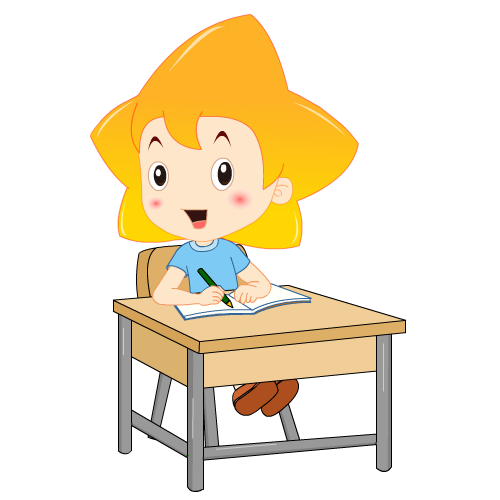 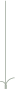 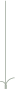 课外拓展
1.取人之长，补己之短。
2.寸有所长，尺有所短。
3.谦虚使人进步，骄傲使人落后。
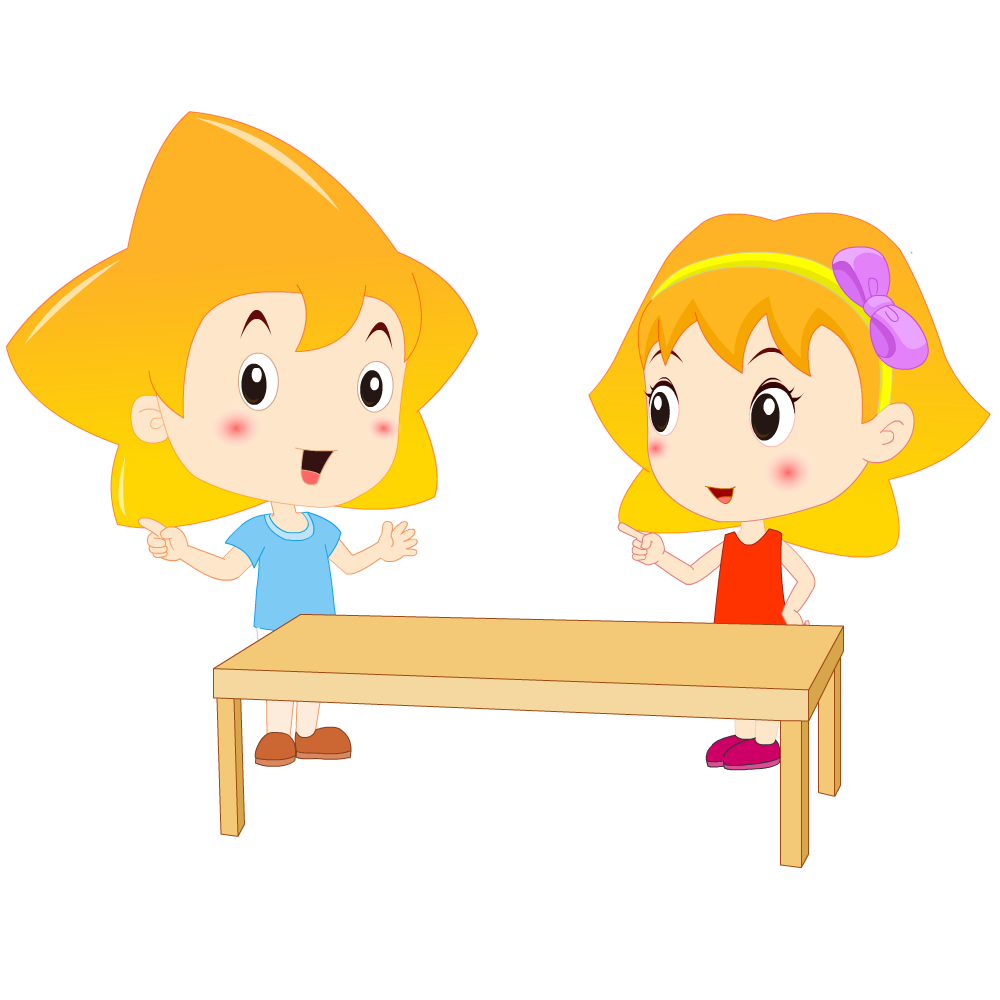 《陶罐和铁罐》教学资料链接
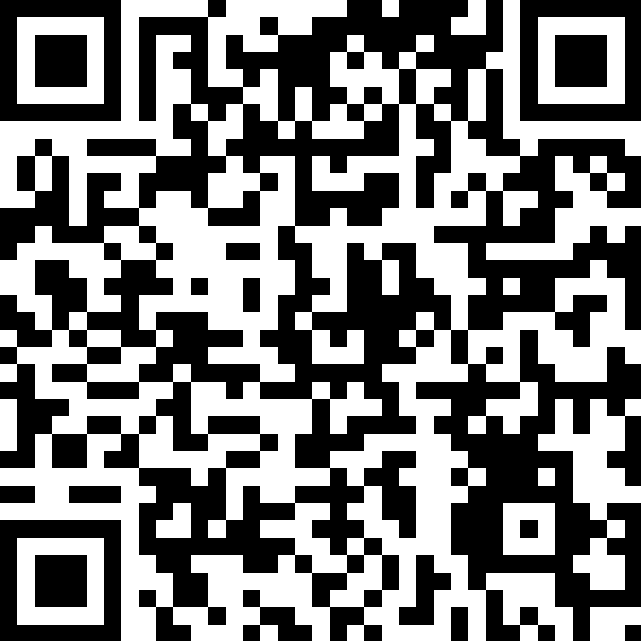 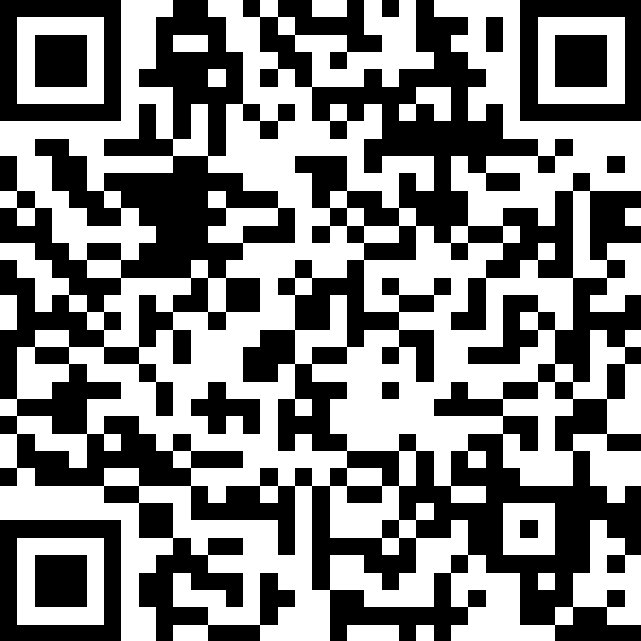 导学案设计　教案设计　教学实录　预习卡设计　活动卡设计　课时测评　课外积累
教学资料
学习工具
生字笔顺演示　课文词语听写　课文原声朗读　课文类文阅读